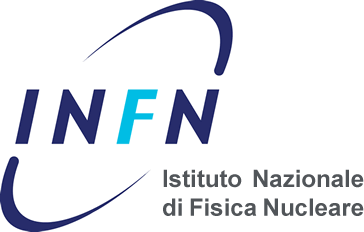 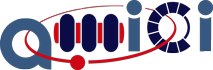 WP 5.4 status
Francesco Broggi-Paolo Michelato 
INFN – LASA
Francesco Broggi,AMICI II annual meeting January 22, 2019
1
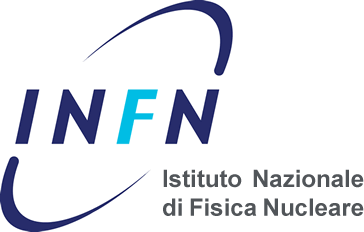 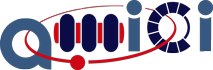 WP 5.4 Purpose
Requirements and conditions for developing prototyping with the industry
The basic idea behind this task is that taking a leading role in the construction of prototypes for the Technological Infrastructures, can represent for industry a very effective way to acquire first-hand knowledge of cutting-edge technologies and to provide feedback on engineering aspects that are important for the following industrialization process.
Such early involvement can foster both the opportunities for industry to promote the development of new products and to test new/alternative solutions for mature technologies.
Francesco Broggi,AMICI II annual meeting January 22, 2019
2
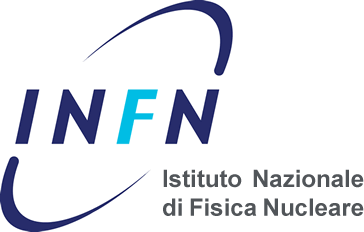 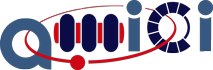 What has been done (1)

Formation of the WG with industry
Questionnaire for basing the discussion
Undestanding interest of industry in collaboration for prototype
3.1 Early involvement of industry (For many industries the cost is       	    not the most relevant parameter.  Industry is interested to participate since the 
             beginning to the design of a prototype, having an active role).
3.2 Market potentiality (Industry can invest significant amount of money 	     on R&D if there is large enough potential business).
3.3 Prototype in Industry rather than TI. (In general the industries   
             expressed their preference to develop the prototype in their facilities rather  
             than moving personnel in RI/TI laboratories. (depending on the financial needs 
              of tooling etc.)).
Francesco Broggi,January 22, 2019
3
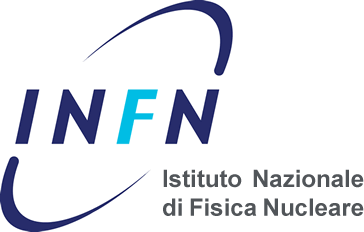 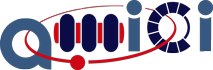 What has been done (2)



4) 	The subsidiary principle :
If industry is interested and has the technical 								  capacity for developing a prototype, this should 							  be favoured; TI should be involved only if 					  industry is not able to do it.
This is an open question and should be addressed. (to my opinion it cannot be assumed as a principle, but it depends on specific cases).
5) 	A first approach to the management of IP
6) 	Investigation about Legal Framework
Francesco Broggi,January 22, 2019
4
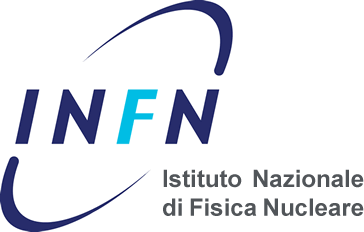 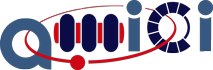 LEGAL FRAMEWORK FOR PROTOTYPE DEVELOPMENT WITH INDUSTRY 
(According to EU rules “Guidance on Innovation Procurement”, May 2018)

• Partnership for Innovation
• Pre-commercial procurement (PCP)
• Competitive procedure with negotiation
• Competitive dialogue
Actually used for R&D and  prototyping
In all cases a public selection of the industry shall be done
Francesco Broggi, January 22 2019
5
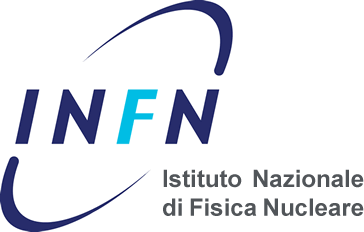 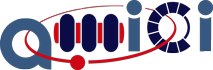 What could be done

Better discussion about the subsidiary principle
Open problem: From prototype to mass production (avoid the “lock-in“)
Open problem: Too much IP spreading
Need to have a feed-back from a wider audience
Francesco Broggi, January 22, 2019
6
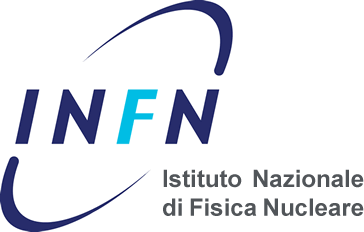 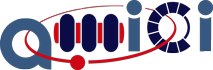 Future


Some deeper investigation of the above points

Define a code of conduct to be applied in the relationships with Industry in a way to be as possible not conflicting with the EU directive and the specific country laws.
Francesco BroggiJanuary 22, 2019
7